Министерство социальной политики Нижегородской области

Государственное бюджетное учреждение 
«Комплексный центр социального обслуживания населения 
городского округа город Выкса»
Обучение навыкам самообслуживанияв интеграционной кулинарной мастерской: «Готовим дома»
Цель практики: Интенсивное формирование у людей с РАС знаний, трудовых умений и навыков, повышение уровня социализации 

Задачи  практики:   
1. Корректировать недостатки трудовой и познавательной деятельности обучающихся.
2. Формировать интерес к хозяйственно – бытовому труду.
3. Развивать творческой активности через индивидуальное раскрытие кулинарных способностей каждого воспитанника.
4. Обучение правилам поведения за столом и сервировке стола

Целевая аудитория: Люди с РАС и другими ментальными нарушениями в возрасте от 10 до 25 лет, проживающие на территории городского округа город Выкса.
Приготовление и прием пищи - это ежедневная возможность самореализации и саморазвития для людей с РАС. Время приготовления пищи - это время ежедневных тренировок для каждого человека, возможность осваивать технологические операции обработки продуктов и приготовления блюд постепенно и поступательно: от простого к сложному. Приобретение кулинарных навыков расширит трудовые возможности обучающихся через усвоение новых технических требований, инструкций и технологий
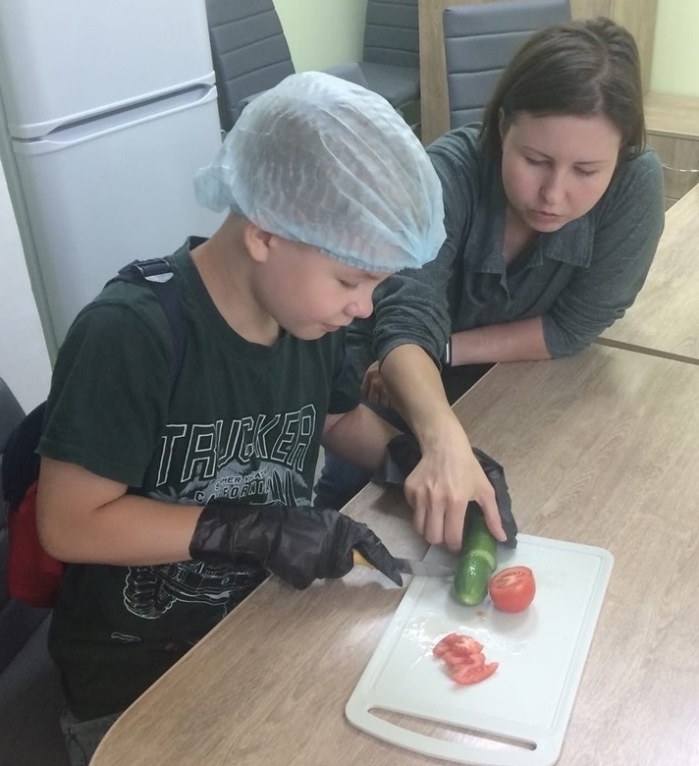 Формирование навыков самообслуживания через  разминки и познавательные игры
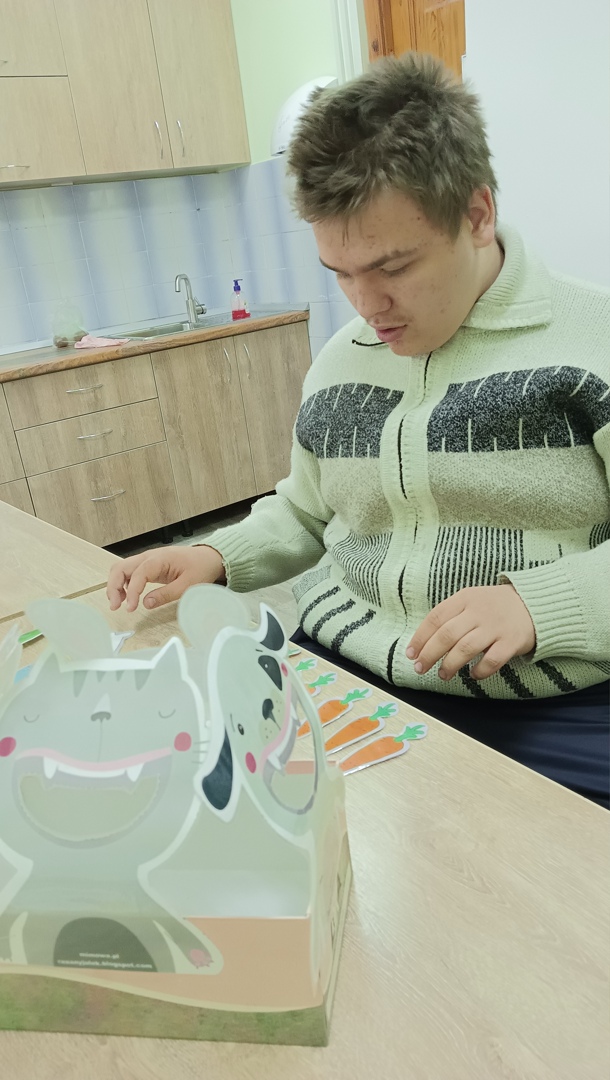 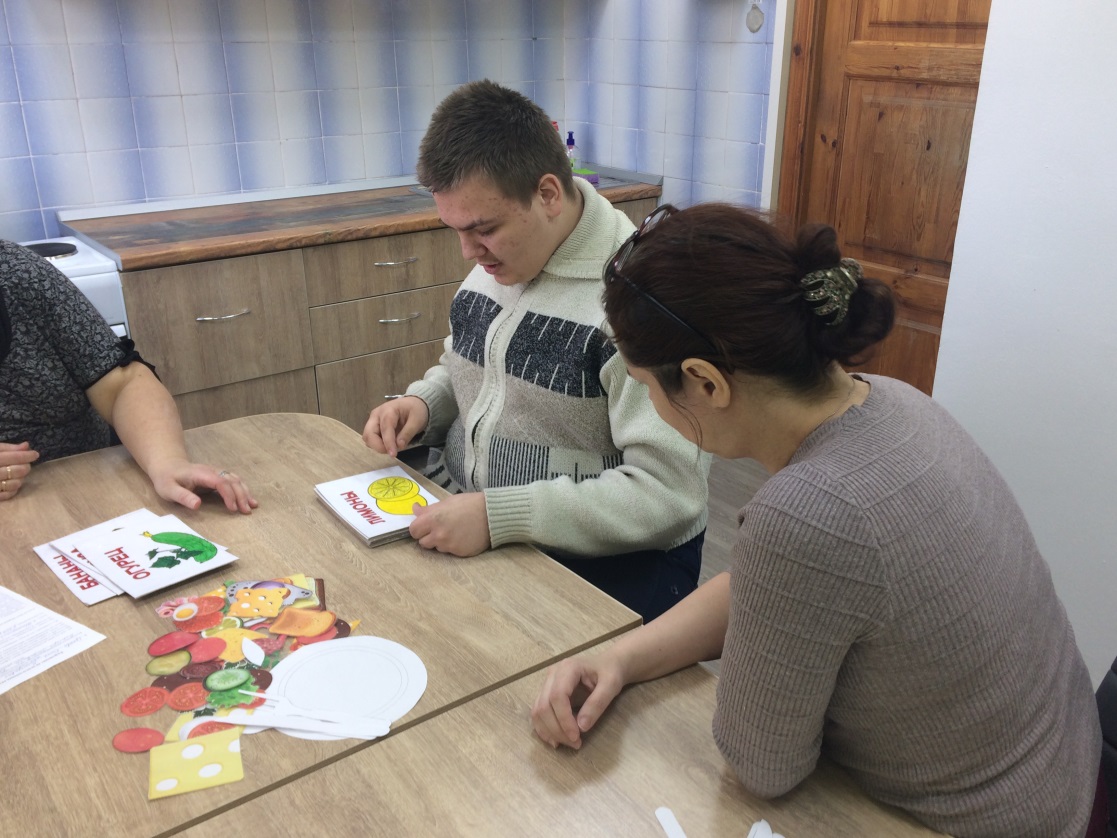 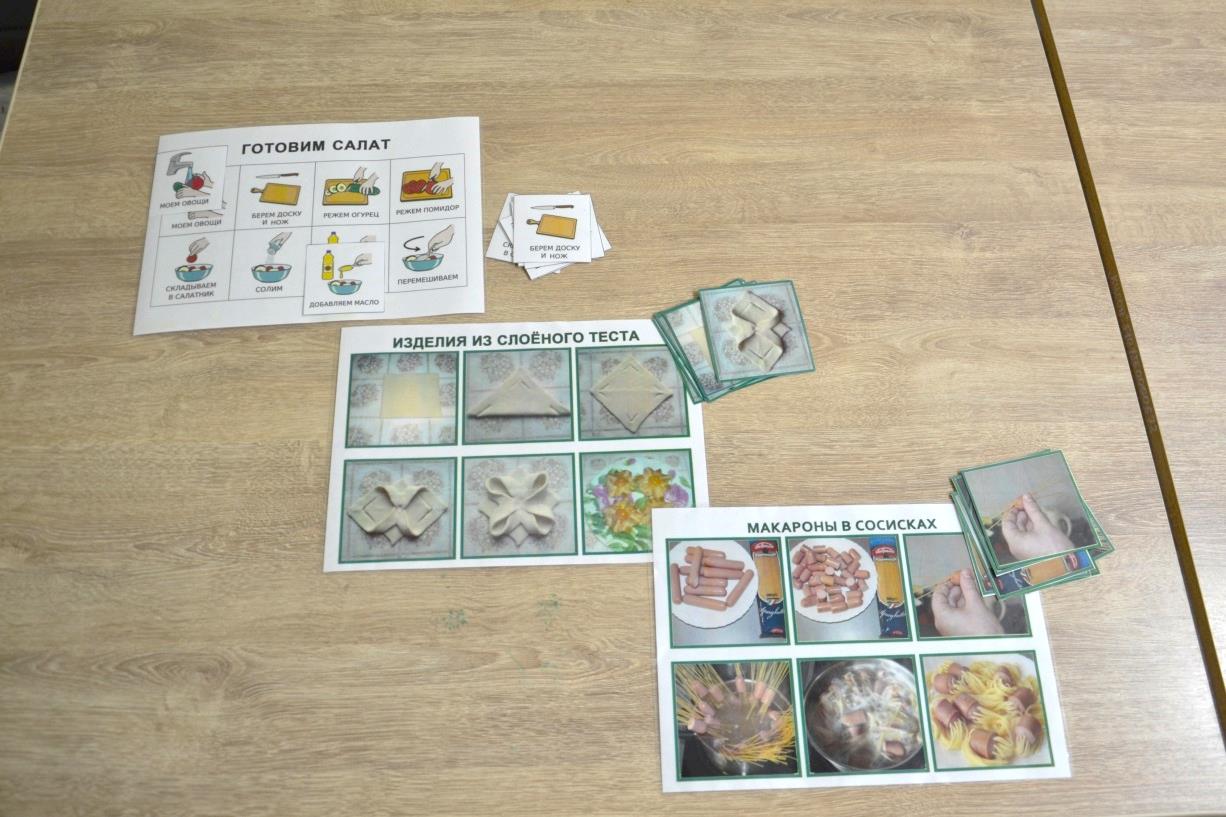 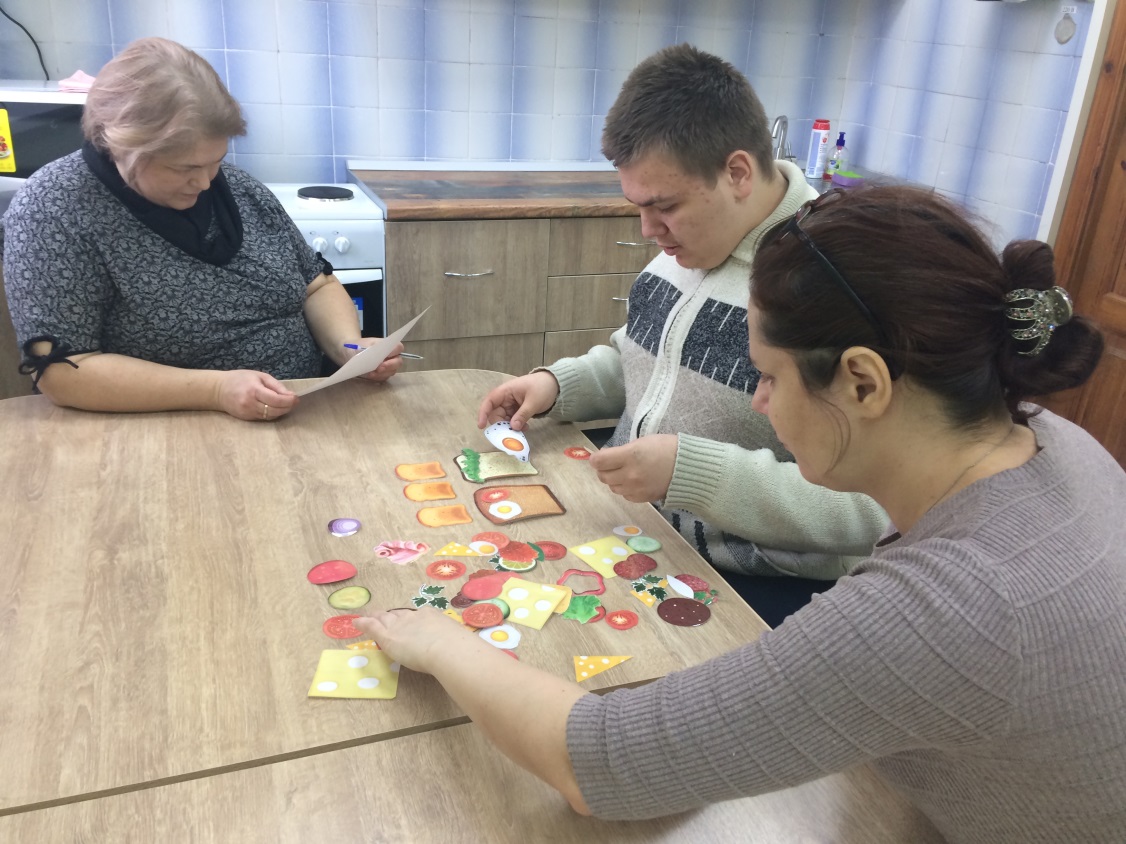 От простого к сложному…
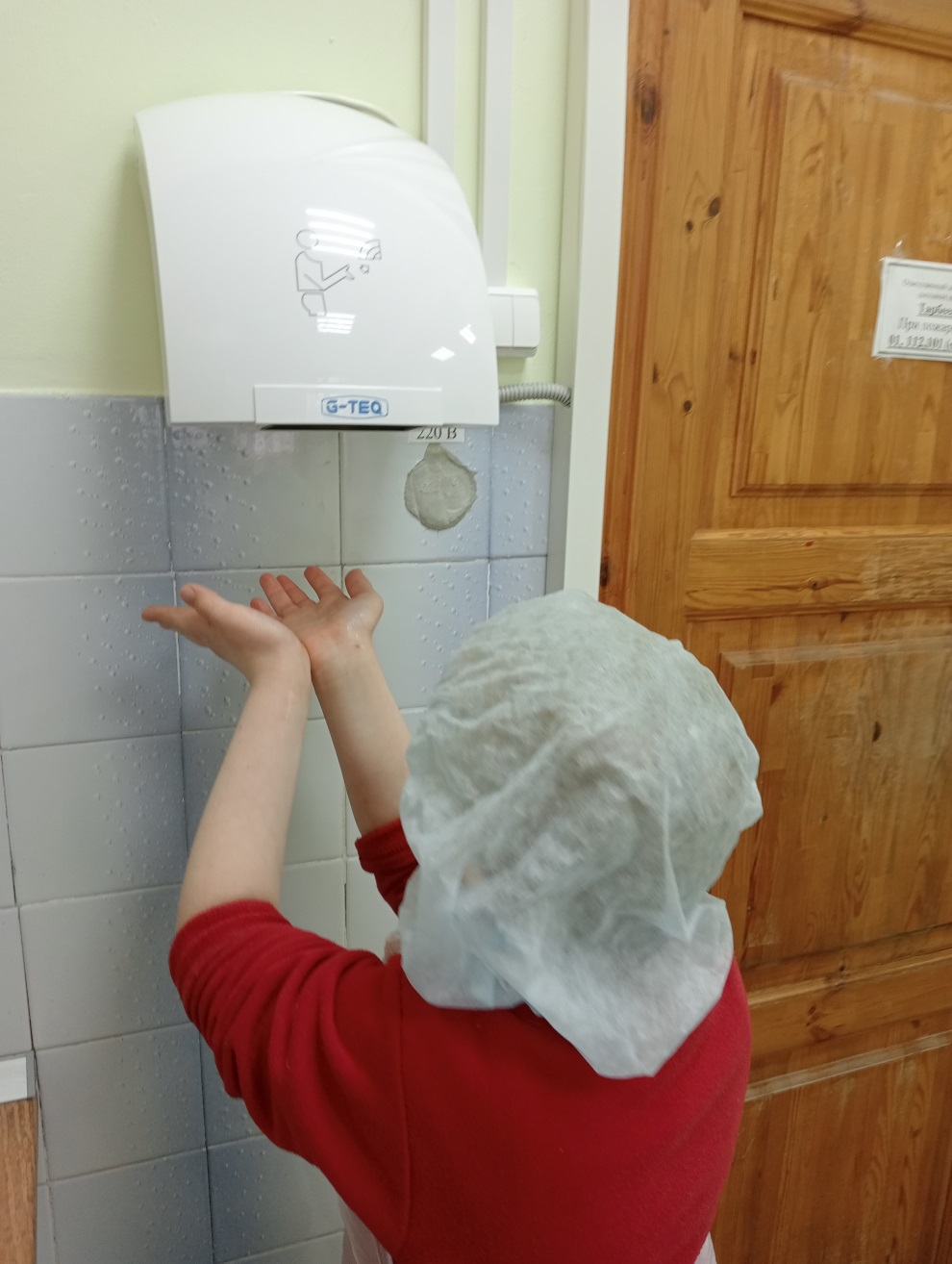 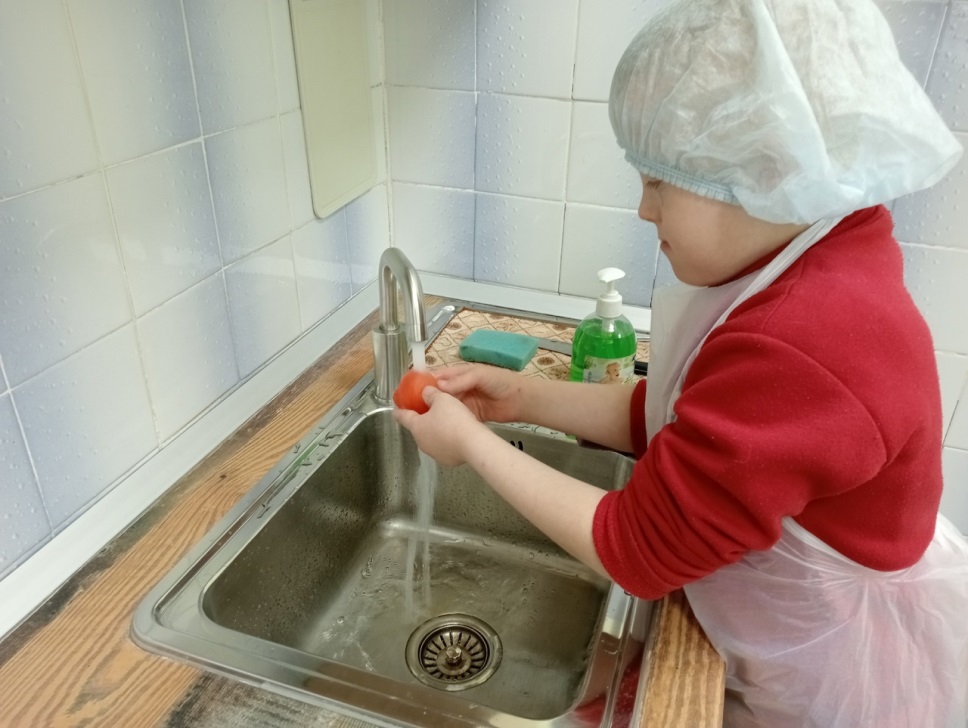 Учим быть самостоятельными
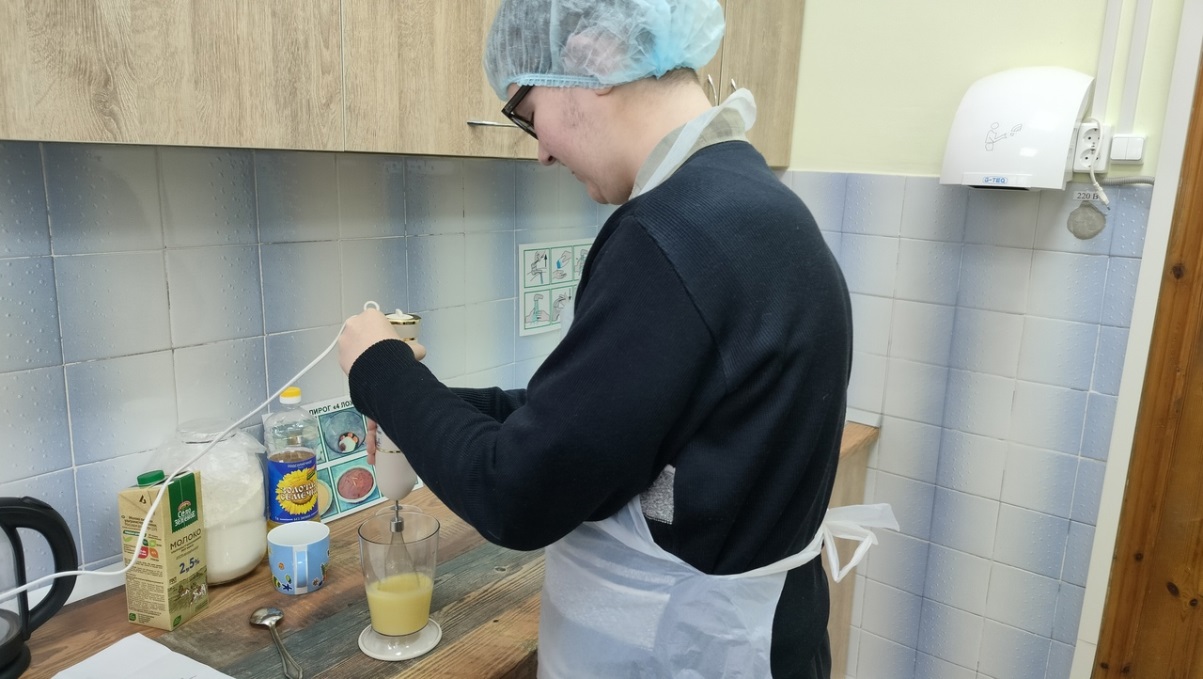 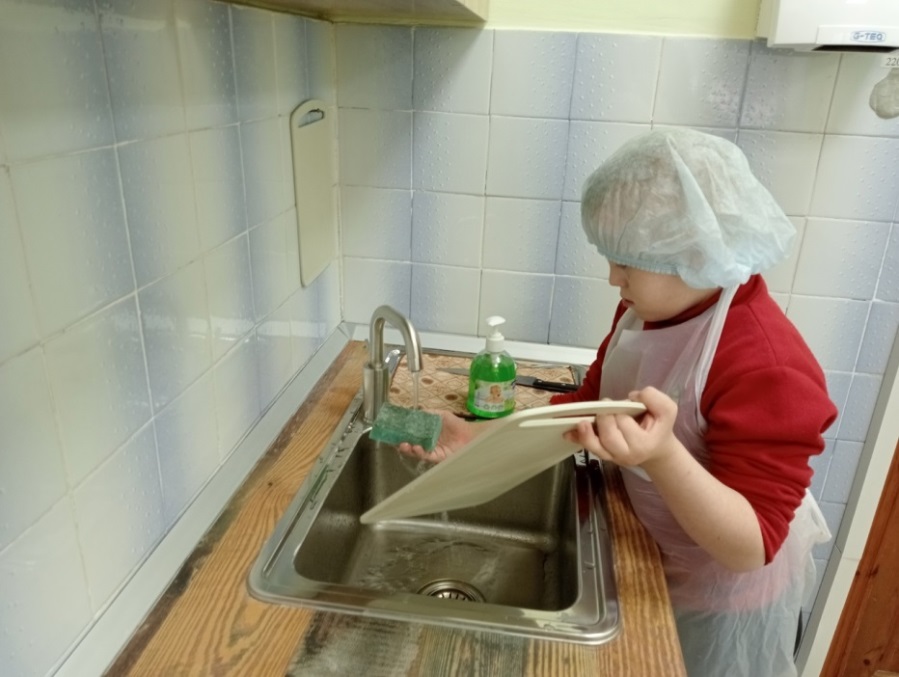 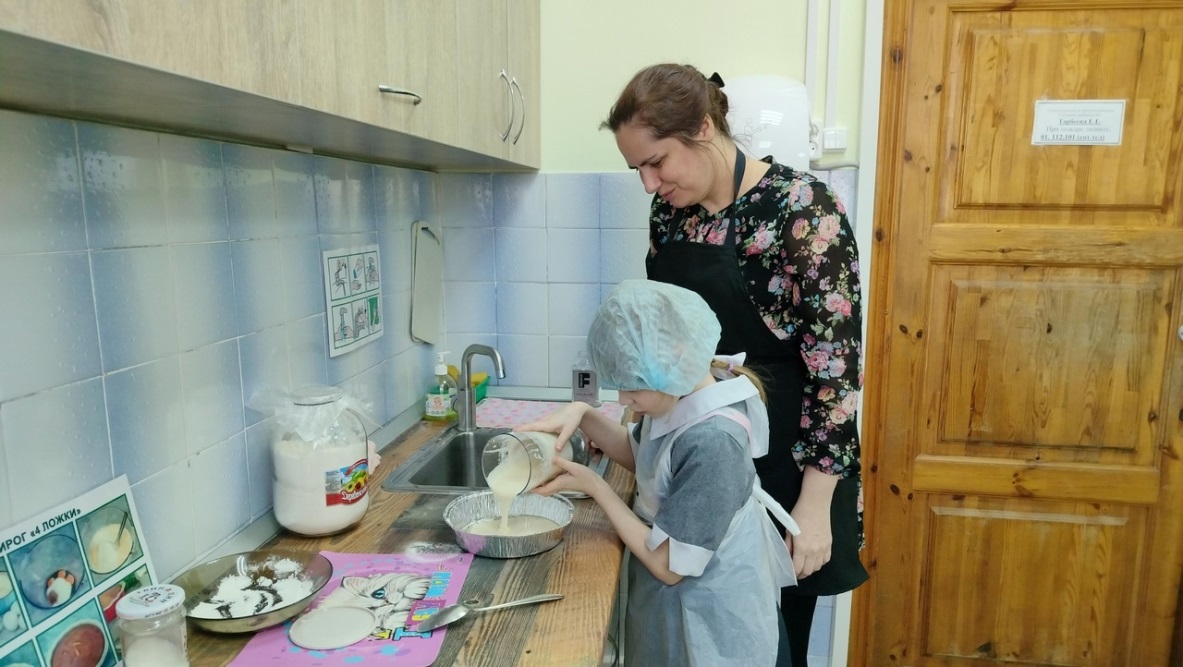 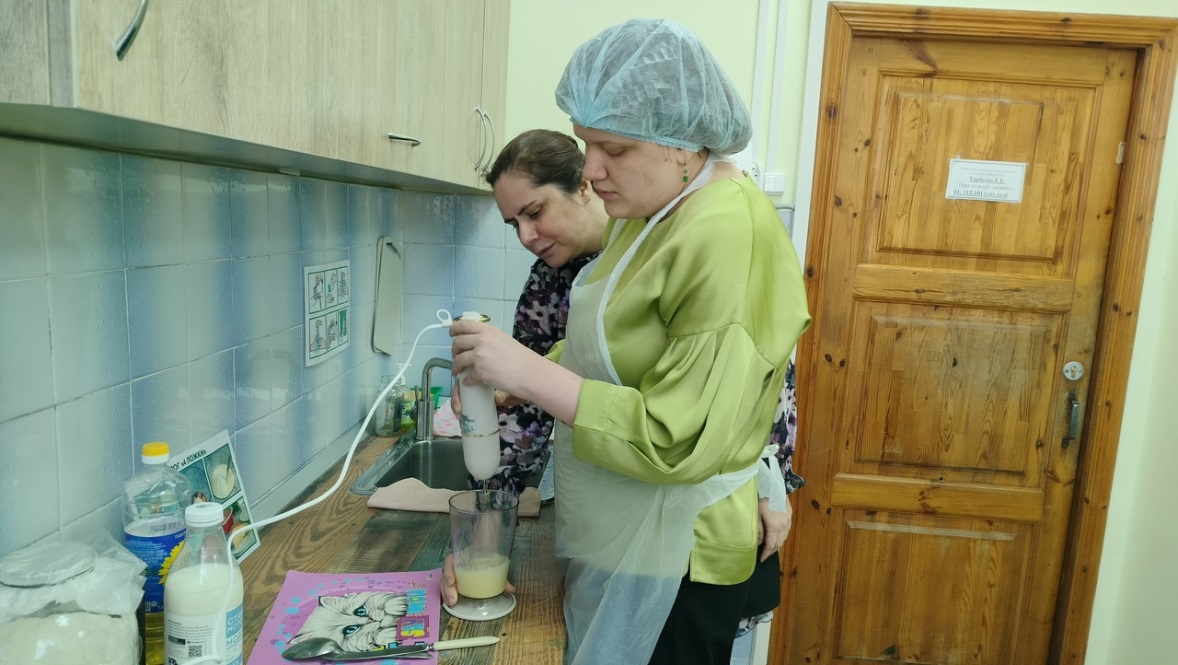 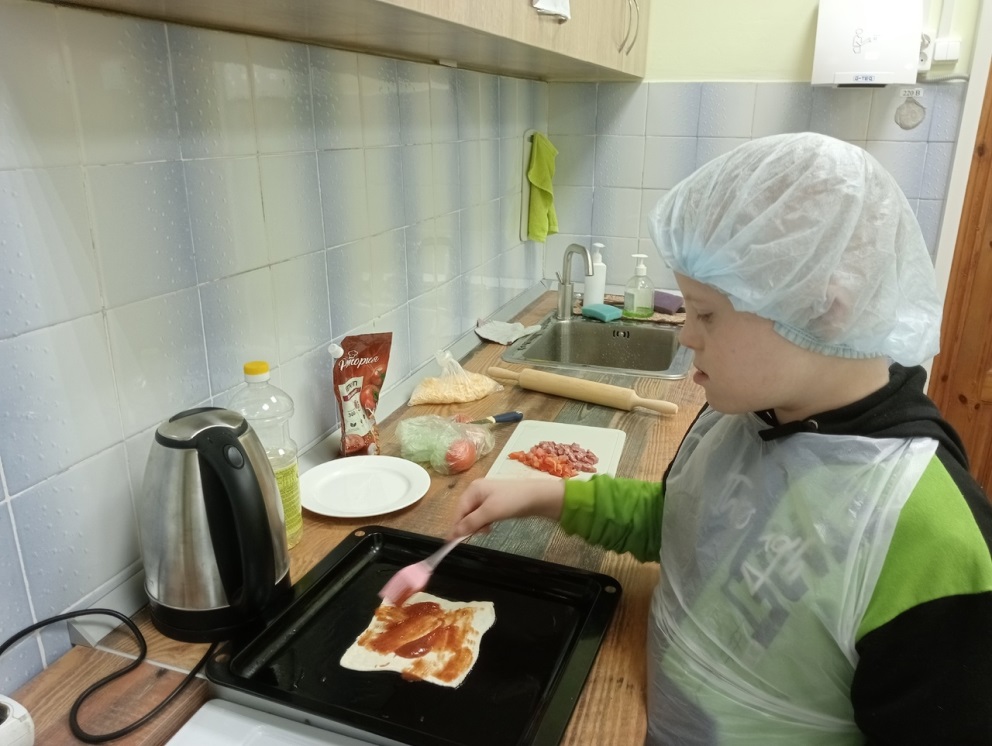 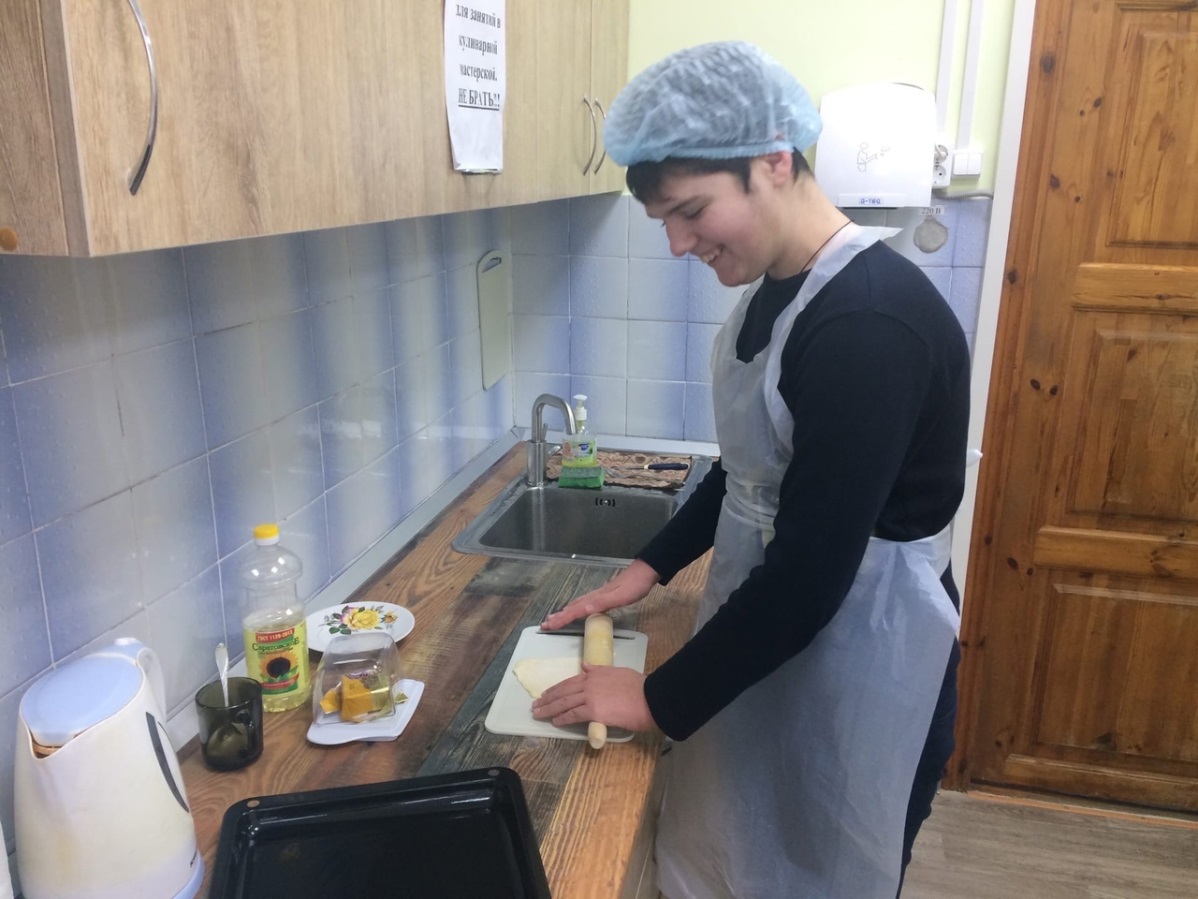 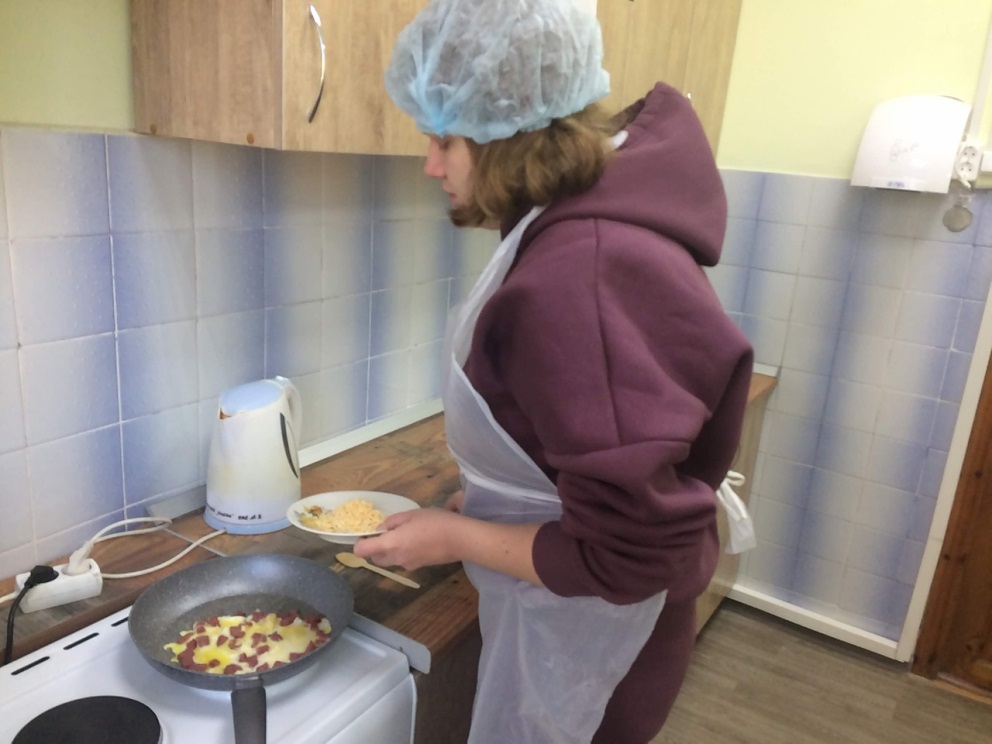 Теперь не страшно одним 
остаться дома!
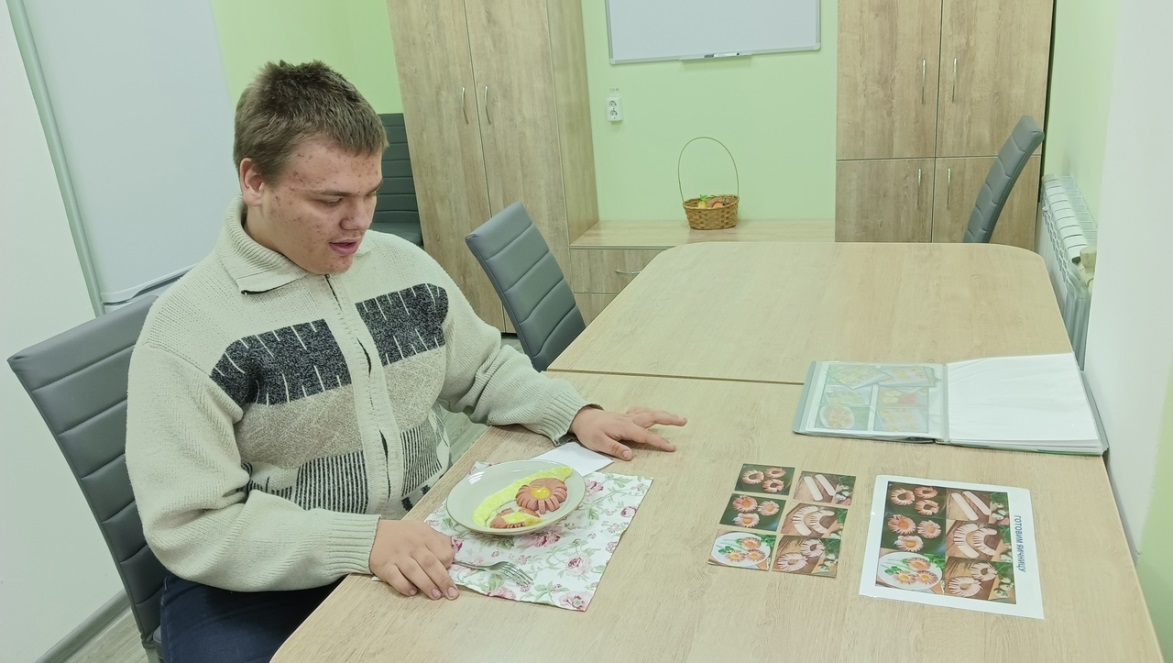 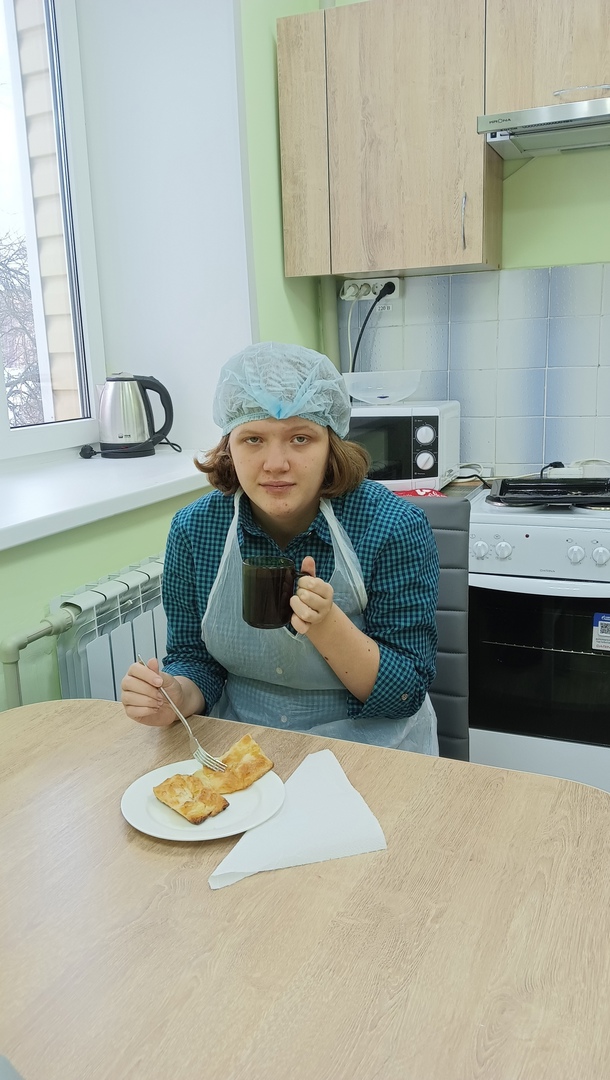 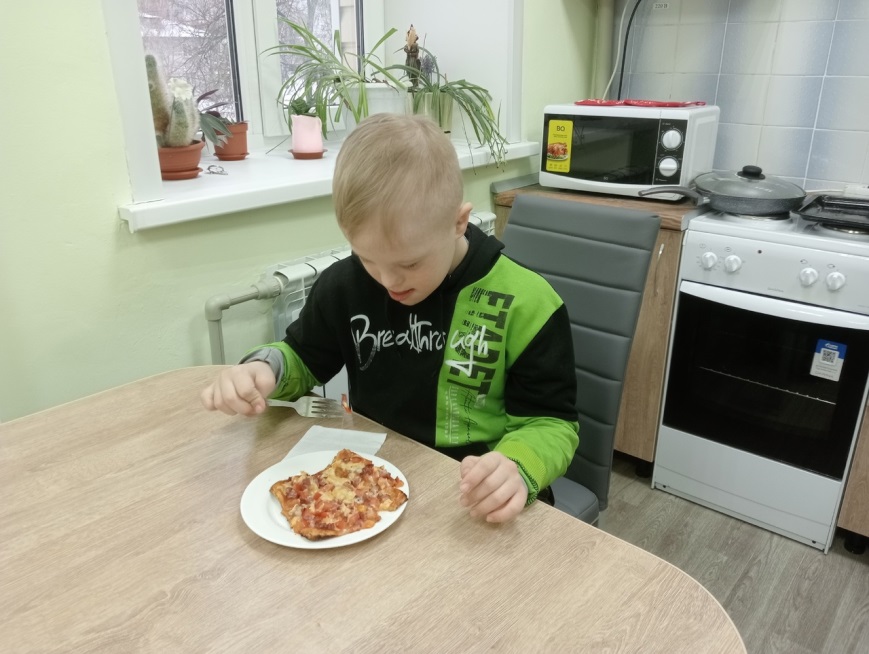 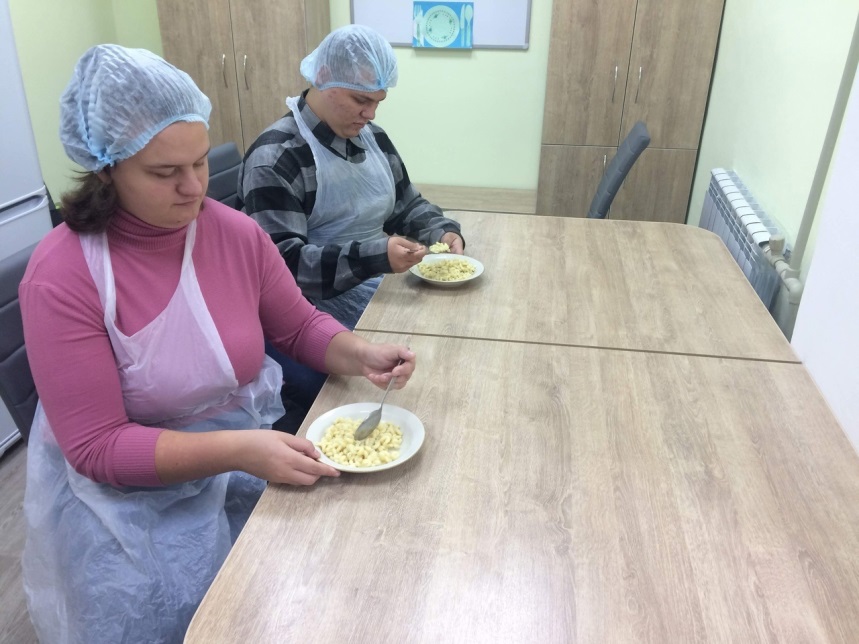 Результаты внедрения практики:
Детям, которые испытывали сложности в самообслуживании, на занятиях в кулинарной мастерской  удалось добиться следующих результатов:
выработана самостоятельность в самообслуживании и приготовлении блюд;
сформирована инициативность и уверенность в своих силах;
позитивное отношение к самому себе;
выработано умение выполнять бытовые задачи без посторонней помощи
Отзывы получателей социальных услуг
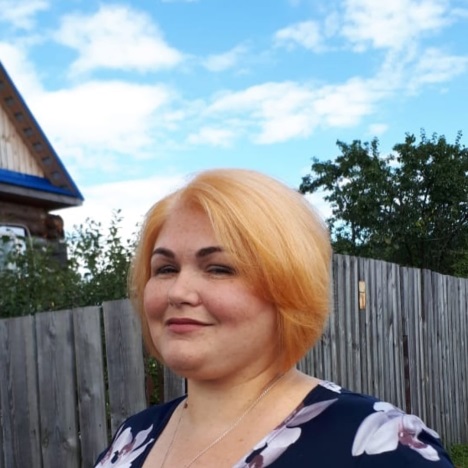 Елена: «Благодаря вашим занятиям мой ребенок стал более самостоятельным и с  большим удовольствием помогает мне на кухне».
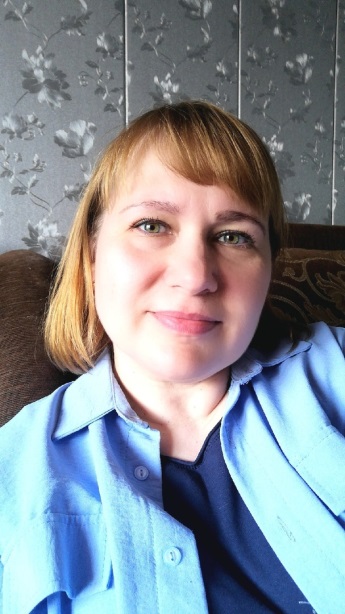 Ирина: «Мой ребенок на кулинарных занятиях научился готовить простые блюда без моей помощи».
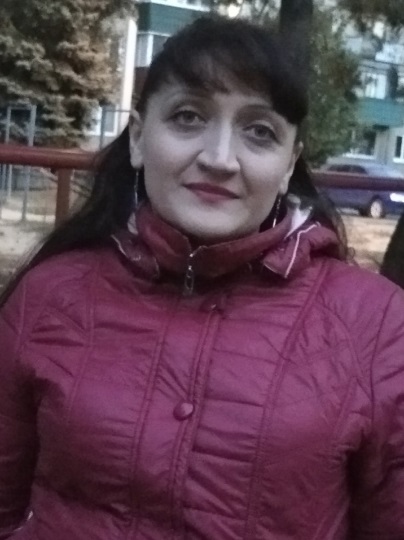 Марина «В кулинарной мастерской специалисты очень хорошо ладят с детьми, в процессе приготовления блюд весело, интересно и вкусно.
И родителям удобно – во время занятия можно отлучиться по важным делам».
Тиражирование практики
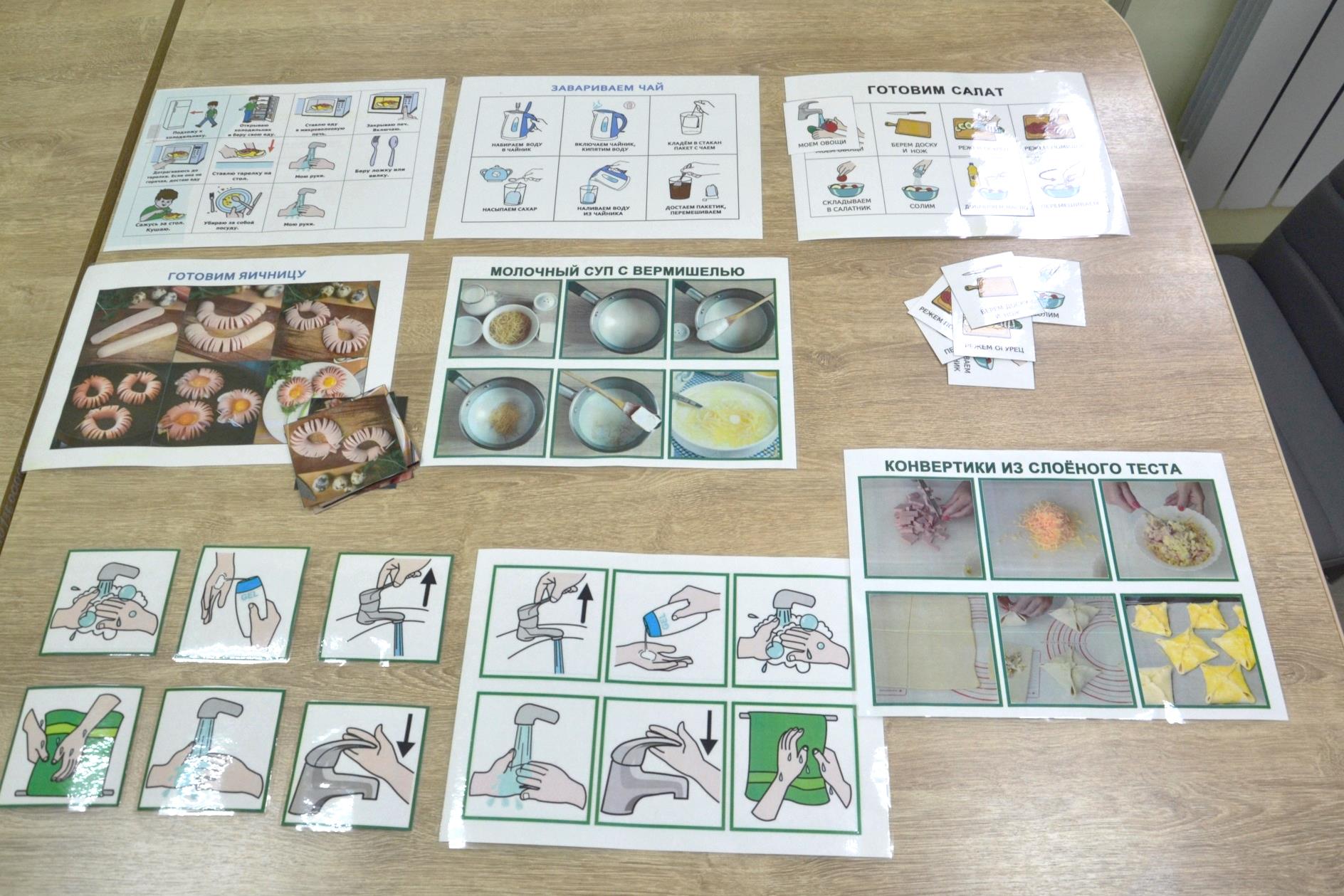 Спасибо за внимание!